Работа ассоциации учителей – предметников гуманитарного и естественно – научного циклов Егиндыкольского района
В районе функционирует 9 школ. Из них: 2 школы основные 7 средних школ         всего учителей: 141
Из них: 
Учителей гуманитарного цикла – 42 
Учителей естественно – научного цикла – 56
Учителей начальных классов – 43
Работа ассоциации учителей гуманитарного цикла
Руководители ассоциации учителей ГЦ: 
Даиров Смагул Зулкарнаевич учитель истории Егиндыкольской средней школы  № 1, педагог эксперт

Бутьковец Светлана Ивановна учитель английского языка Егиндыкольской средней школы № 2, педагог исследователь 
 
Оба учителя являются учителями Опорных школ, Ресурсного центра
Тема работы учителей гуманитарного цикла: «Применение новых педагогических технологий на уроках истории, литературы, казахского и русского  языка, английского языка,  как средство обеспечения эффективного обучения и воспитания»
Согласно плана работы было запланировано 4 заседания. На данный момент прошло только 3.
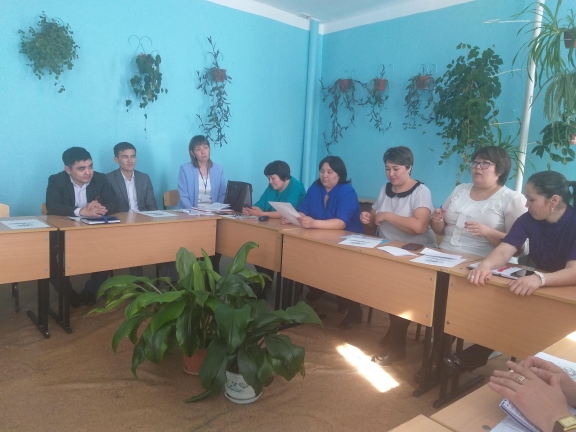 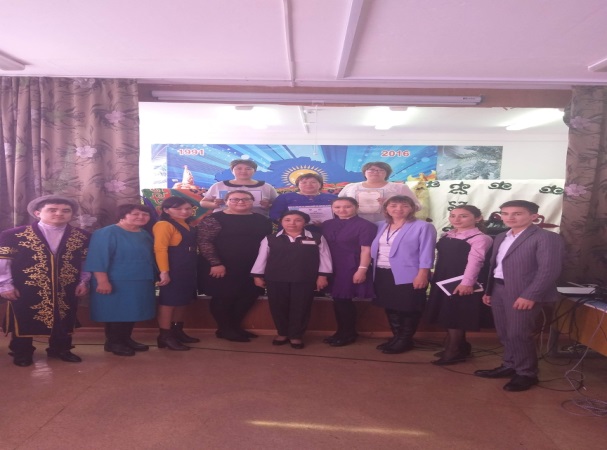 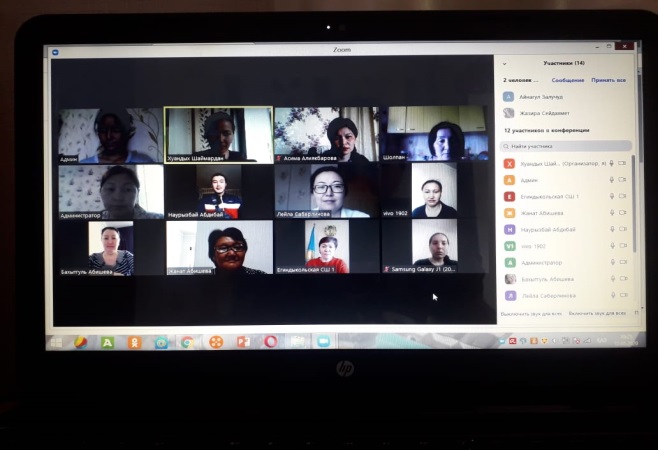 Результаты работы учителей ГЦ
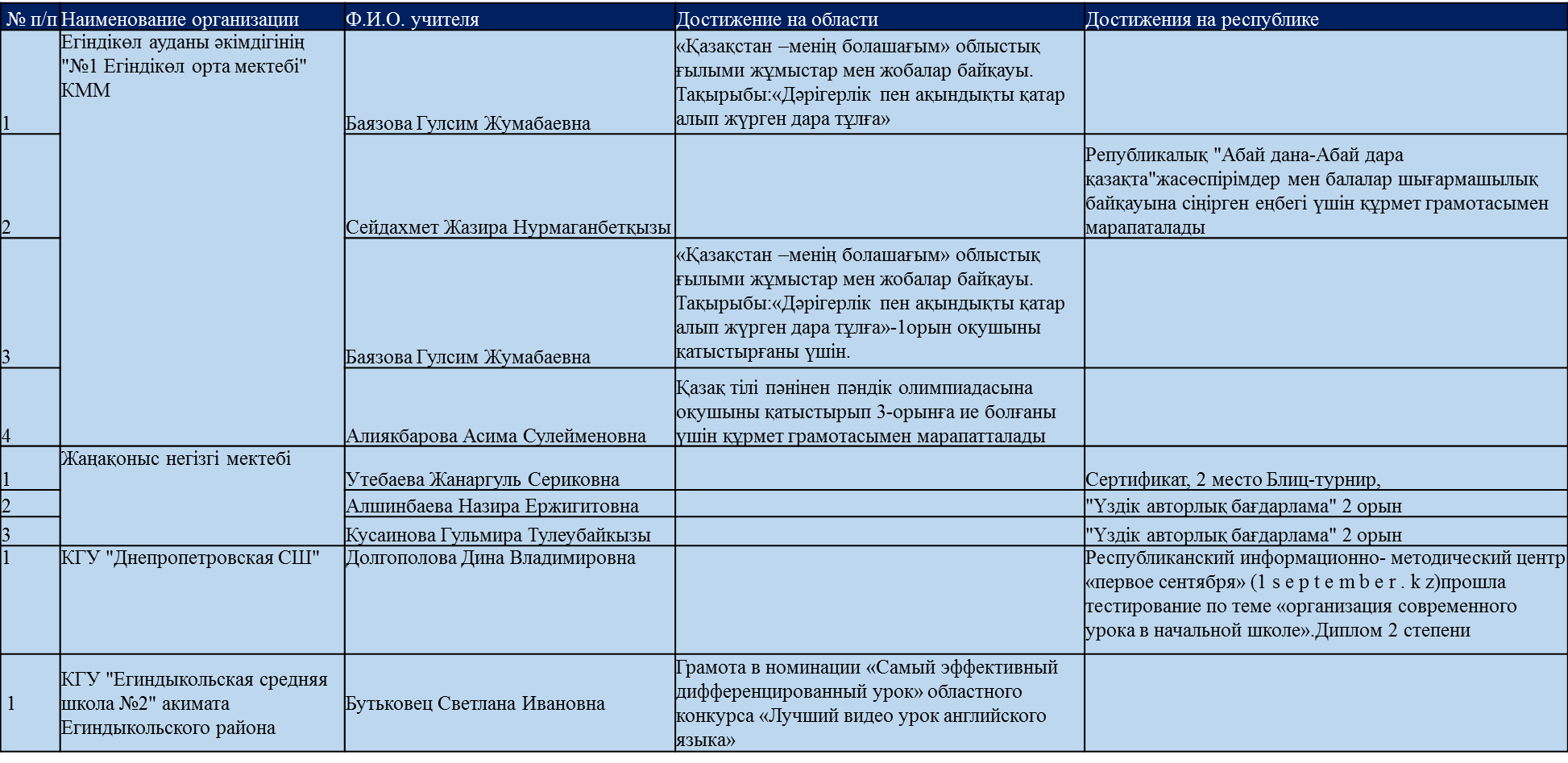 -
Результаты работы учащихся ГЦ
Работа ассоциации учителей естественно – научного цикла  цикла
Руководители ассоциации учителей ЕМН: 
Галамхан Жупаргуль учитель географии Егиндыкольской средней школы  № 1, педагог эксперт

Цимерман Алла Владимировна учитель математики  Егиндыкольской средней школы № 2, педагог эксперт 
 
Оба учителя являются учителями Опорных школ, Ресурсного центра
Тема работы учителей ЕМН: «Повышение мотивации обучения учащихся средствами дальнейшего внедрения новых современных технологий, деятельного подхода в обучении, позволяющих переосмыслить содержание урока с целью формирования у учащихся основных компетентностей»
Согласно плана работы было запланировано 4 заседания. На данный момент прошло только 3.
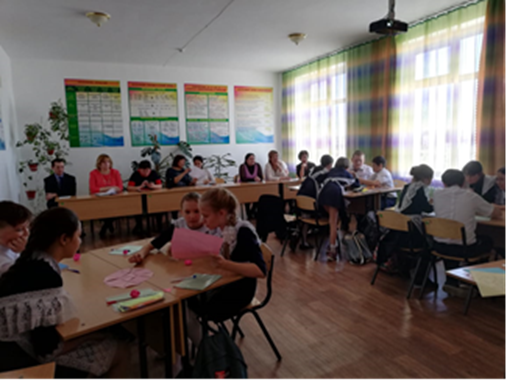 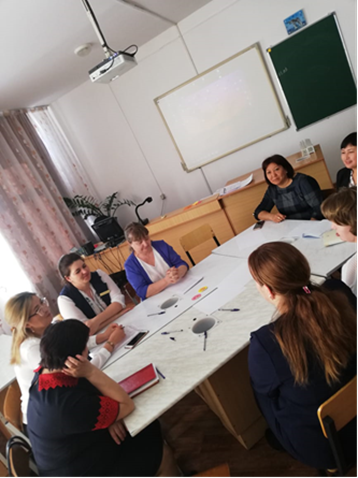 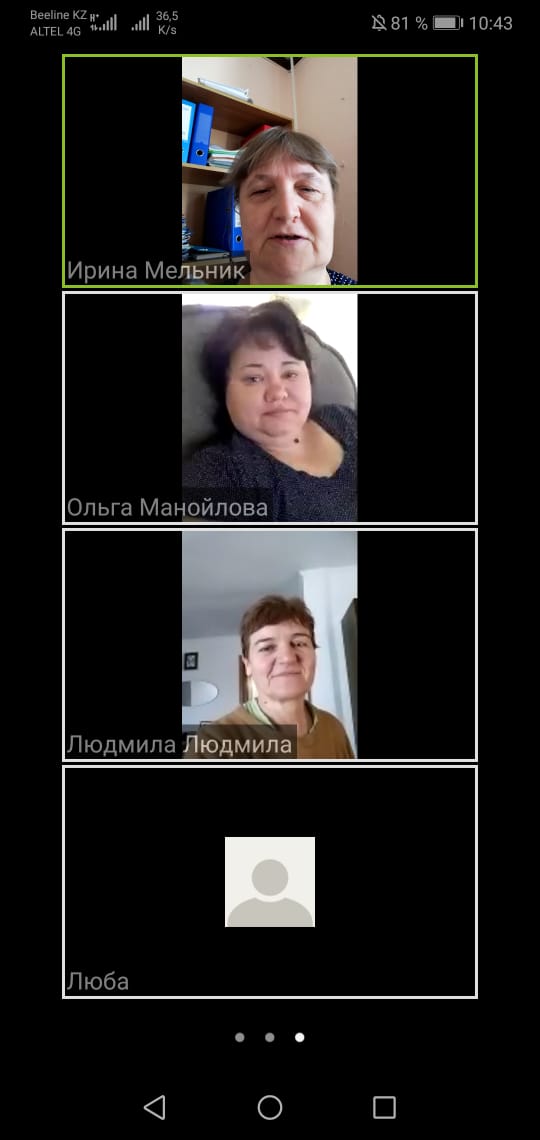 Проблема в работе ассоциации учителей ЕМН:
Дефицит кадров. 
Например: по району всего: 12 учителей математики, 2 учителя информатики, 6 учителей физики, 2 учителя химии, 3 учителя географии, 9 учителей биологии, 2 учителя музыки, 3 учителя технологии. 

Остальные учителя имеют сертификаты на право преподавания.